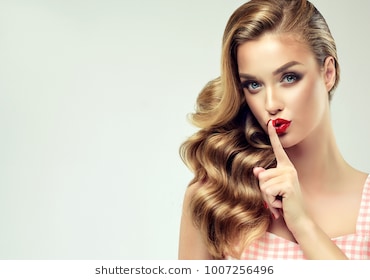 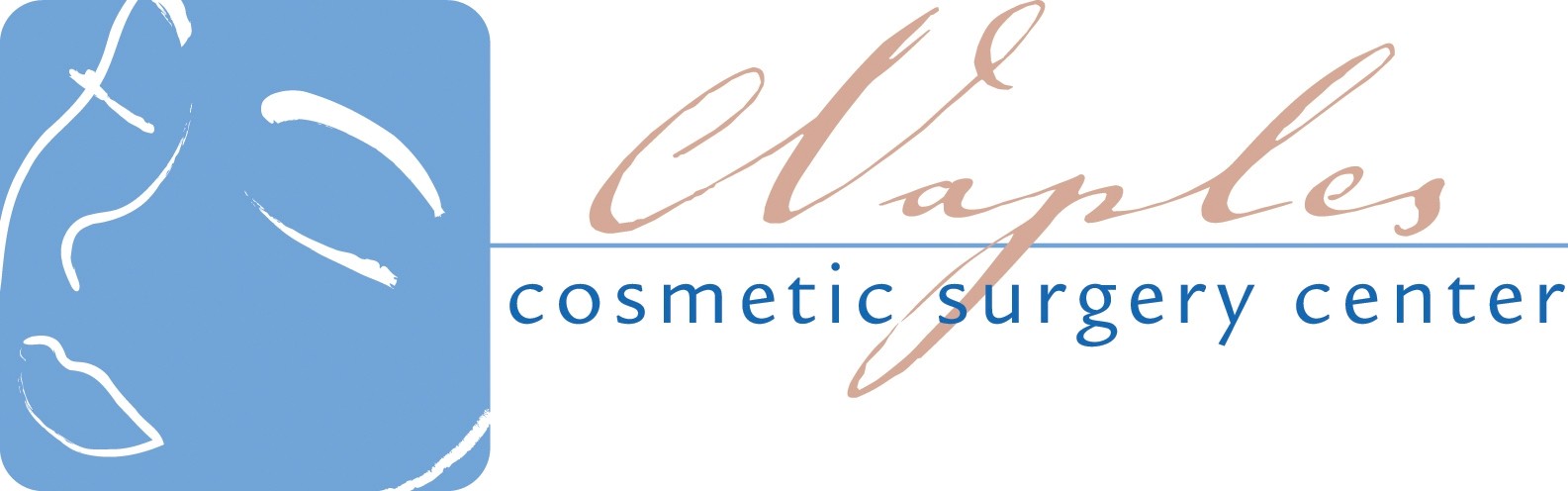 Summer Transformation 
Med Spa Specials 

Nobody Has to Know!
Full Face Treatment with Complimentary Neck Treatment

Ultherapy is the only non-invasive, FDA-cleared treatment to lift skin on the face, neck and on the brow using Ultrasound technology

$3200

Signature HydraFacial with Complimentary Dermaplaning

 $179.00

Sciton BBL Forever Young Treatment  

Purchase a BBL Facial Treatment and Receive a complimentary 
BBL Hand Treatment
 
$450.00 (a $450 Savings)
Call for your Appointment with Sabrina
239-348-4357